Trường THCS Long Biên
BÀI 1
   Sống giản dị
GV Trịnh Thị Mai Linh
Năm học 2020-2021
1.Truyện đọc
“Bác Hồ trong ngày Tuyên ngôn Độc lập”
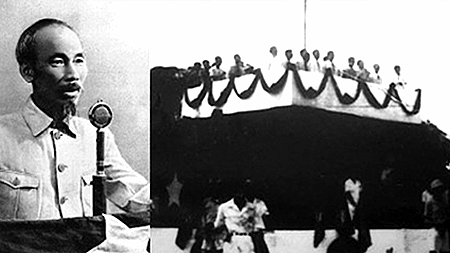 a. Trang phục, tác phong, thái độ và lời nói của Bác Hồ
Em hãy tìm những chi tiết trong truyện đọc thể hiện trang phục, tác phong, thái độ, lời nói của Bác Hồ?
a. Trang phục, tác phong, thái độ và lời nói của Bác Hồ
Trang phục: Bác mặc bộ quần áo ka-ki, đội mũ vải đã ngả màu và đi một đôi dép cao su.

Tác phong, thái độ
	+ Bác cười đôn hậu và vẫy tay chào mọi người.
	+ Thái độ thân mật như người cha đối với các con.

Lời nói: “Tôi nói đồng bào nghe rõ không?”
Qua những chi tiết trên, em có nhận xét gì về trang phục, tác phong, thái độ và lời nói của Bác Hồ?	Điều đó có tác động như thế nào đến tình cảm của nhân dân ta?
b. Nhận xét

Trang phục: Bác ăn mặc đơn sơ, không cầu kì, phù hợp với hoàn cảnh đất nước

Tác phong, thái độ: Thái độ chân tình, cởi mở, thân mật

Lời nói: ngắn gọn, dễ hiểu, gần gũi
Video:Lối sống giản dị của Bác Hồ
2. Nội dung bài học

a.Khái niệm

Sống giản dị là sống phù hợp với điều kiện, hoàn cảnh của bản thân, gia đình và xã hội.
Tình huống
Gia đình An cuộc sống rất khó khăn, bố về hưu, mẹ An phải làm lụng vất vả để nuôi 3 chị em ăn học nhưng An lúc nào cũng đua đòi, chưng diện”.

Các em có nhận xét gì về cách ăn mặc của bạn An? Bạn An có phải là một người sống giản dị không?
Vậy sống giản dị được biểu hiện như thế nào?
Không xa hoa, lãng phí
b. Biểu hiện
Không cầu kì, kiểu cách
Lấy ví dụ trong cuộc sống:
1. Sống giản dị
2. Không giản dị
c. Ý nghĩa
Giản dị là phẩm chất đạo đức cần có ở mỗi người.

Người sống giản dị sẽ được mọi người xung quanh yêu mến, cảm thông và giúp đỡ.
Là một học sinh, em cần làm gì để rèn luyện lối sống giản dị?
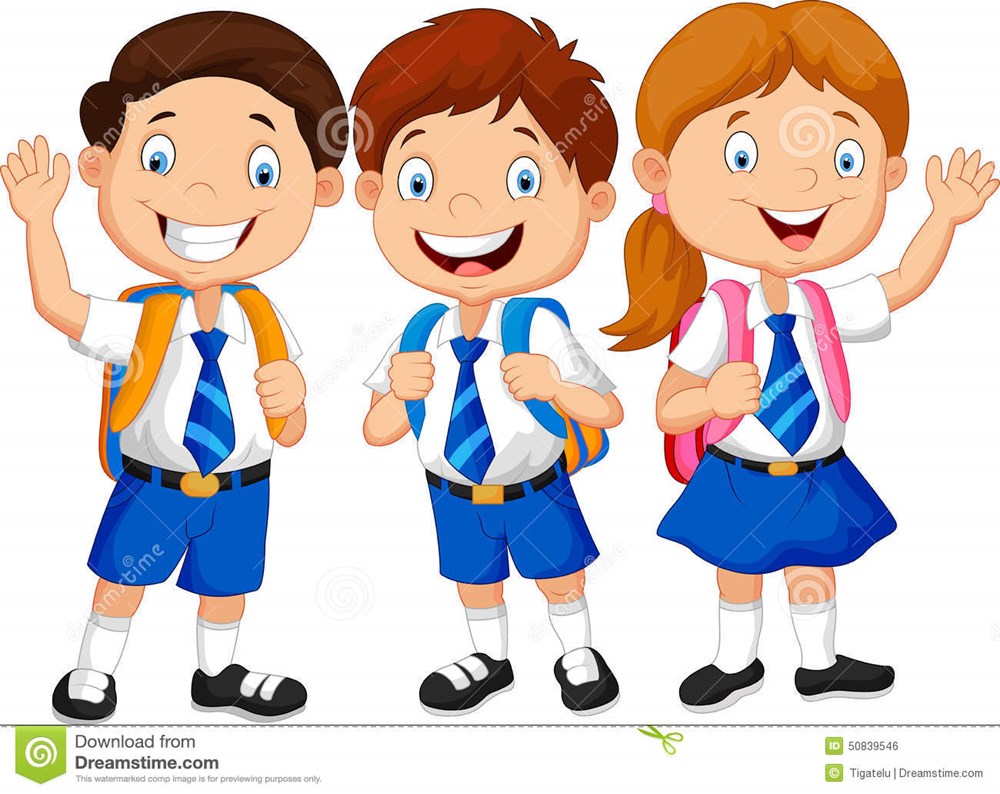 d. Rèn luyện

Quần áo gọn gàng, phù hợp với điều kiện của bản thân, gia đình
Lời nói lịch sự, lễ phép
Thực hiện tốt nội quy, quy định của nhà trường
Bảo vệ của công, không xa hoa, lãng phí
3.Luyện tập
1.Bài tập a. Trong các tranh sau đây, theo em, bức tranh nào thể hiện tính giản dị của học sinh khi đến trường? Vì sao?
2. Hãy chọn phương án đúng, sai
3. Bài tập tình huống
Nhà Hòa rất giàu có. Mỗi ngày đi học, Hòa mặc một bộ quân áo khác nhau mà không mặc đồng phục của nhà trường. Thấy vây, bạn lớp trưởng hỏi Hòa vì sao không mặc đồng phục khi đến trường. Hòa nói: “Mặc đồng phục thì không sành điệu, con nhà giàu thì phải đổi mốt liên tục chứ!”

Em có đồng tình với suy nghĩ của Hòa không?Vì sao?
Nếu là lớp trưởng của Hòa, em sẽ xử sự như thế nào trong tình huống trên?
Công việc về nhà

Học phần nội dung bài học
Làm bài tập c, d SGK_trang 6
Đọc trước bài 2: Trung thực
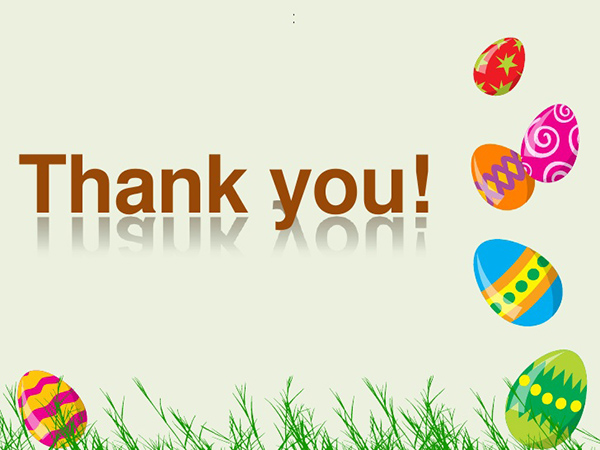